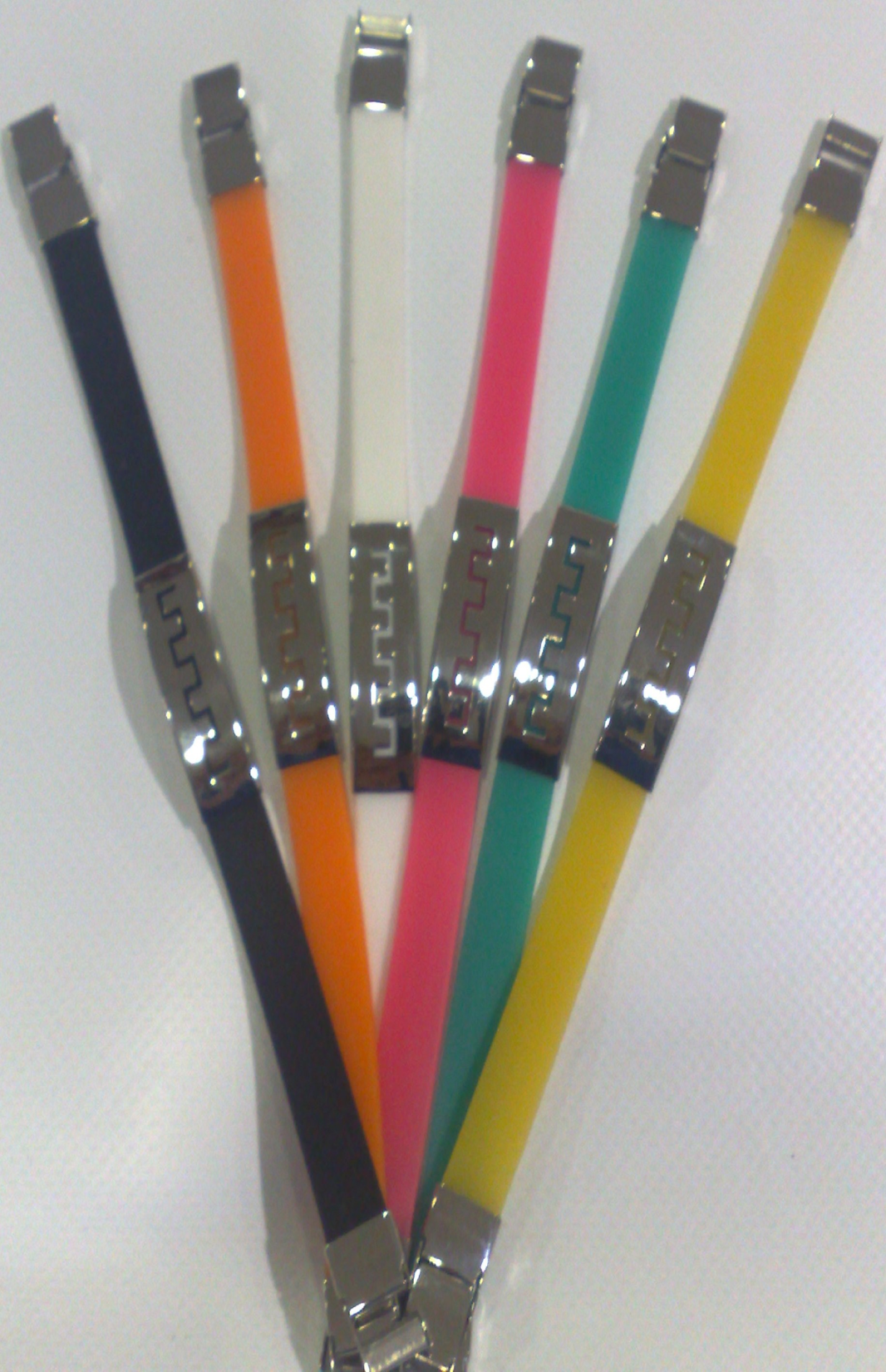 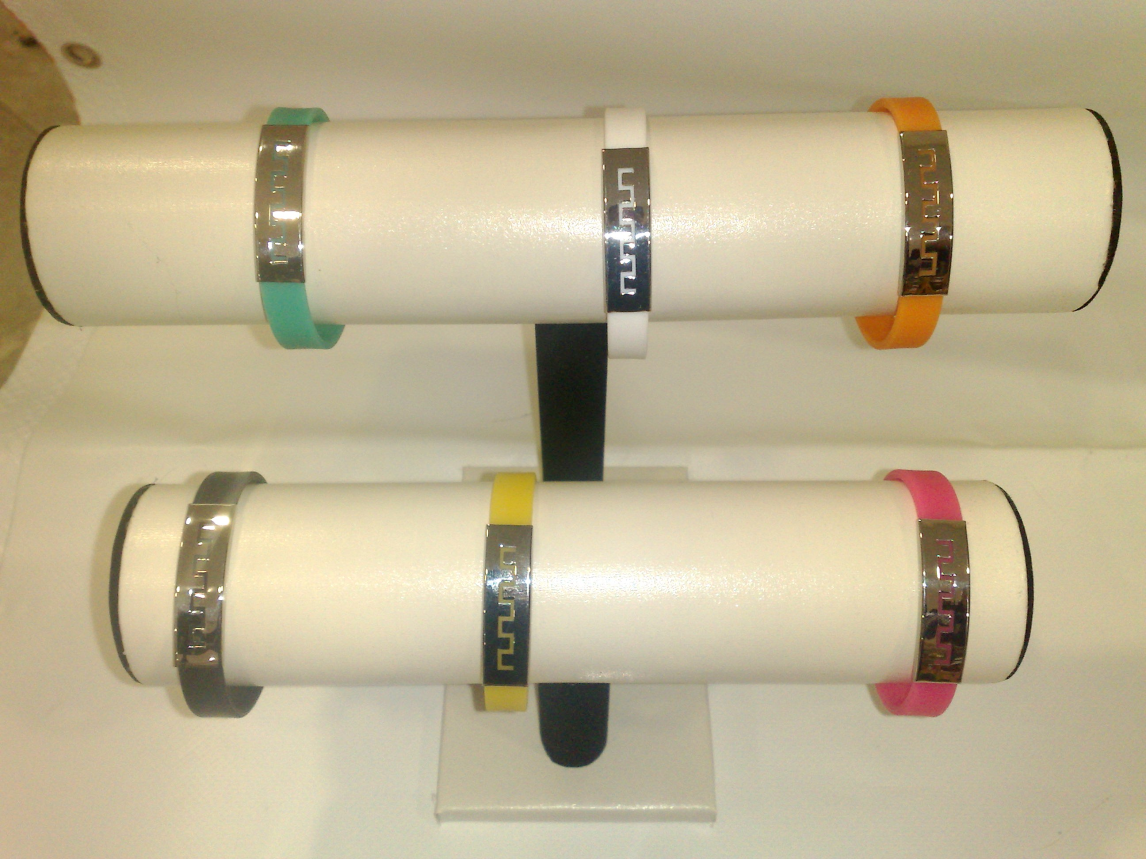 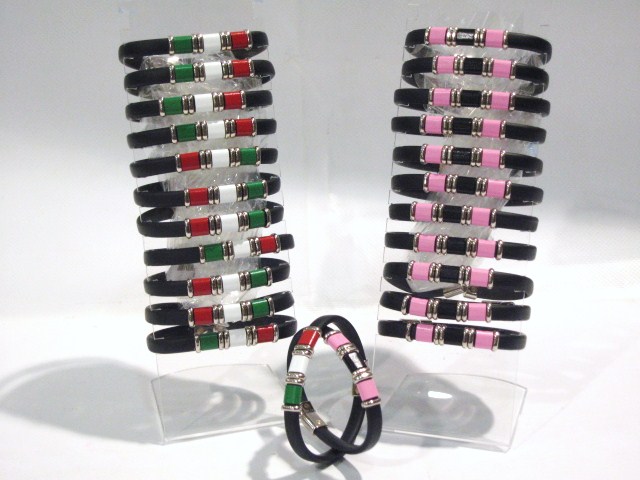 Art. BR020 € 54,00 
Conf 12 Pz.
€ 4,50 Cad.
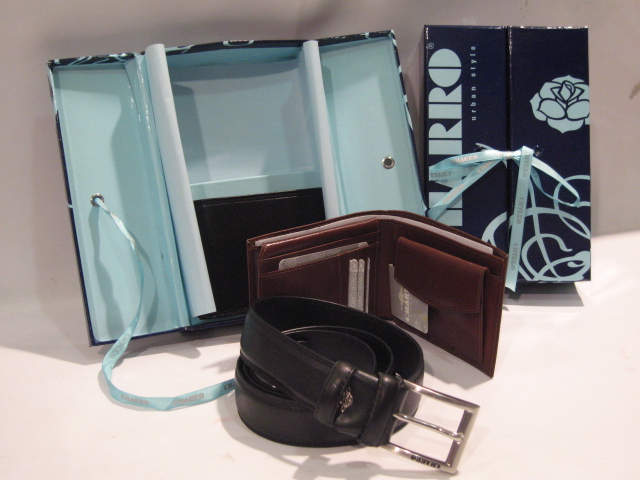 Art. HDDD S1 € 38,00
Col. Cuoio
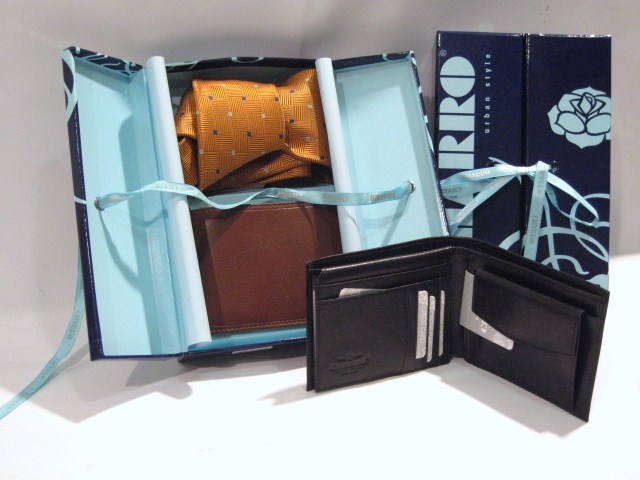 Art. HDDD S2 € 37,00
Col. Cuoio, Nero
Art. CLK01/12 € 11,00
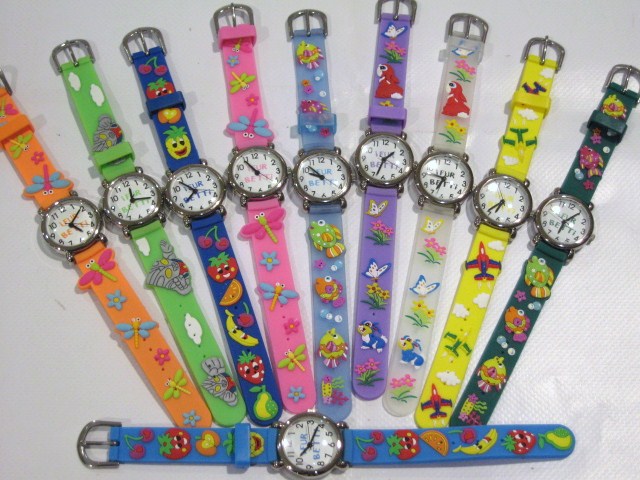 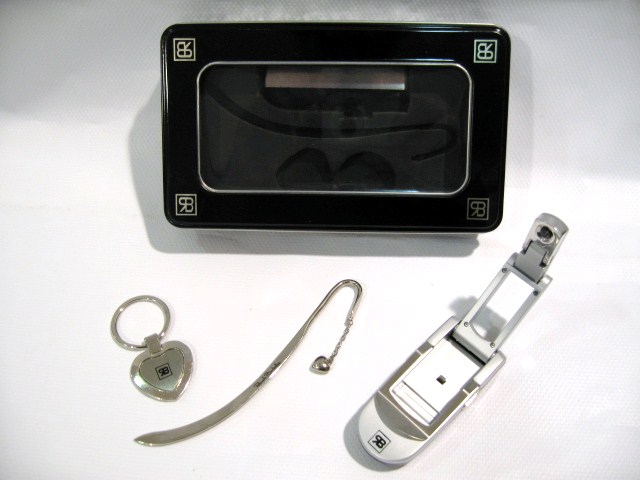 Art. 925 € 12,50
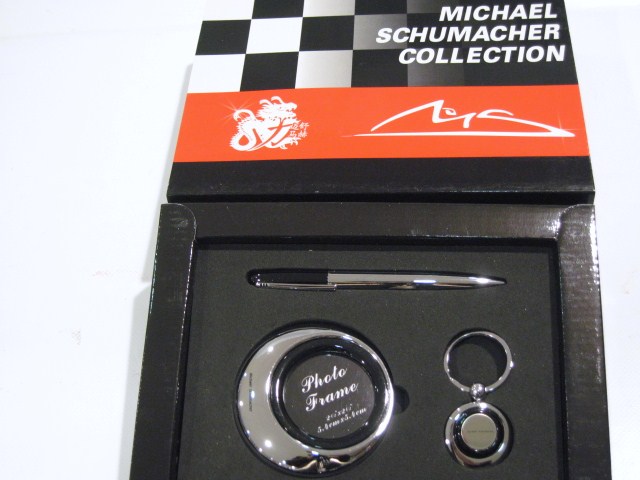 Art. 1202 € 15,00
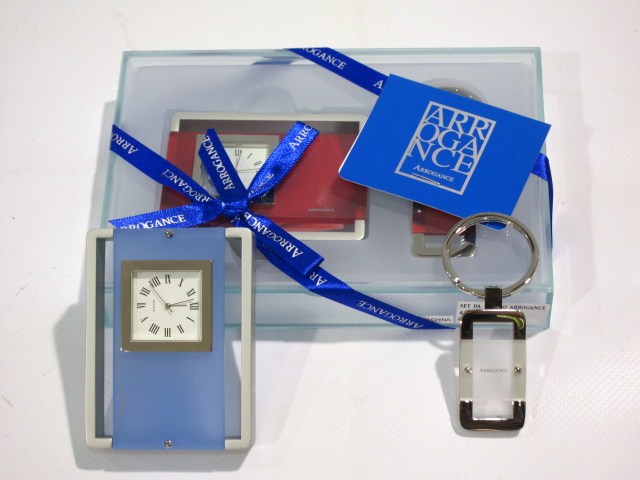 Art. ACA134 € 24,00
Col. Azzurro, Bianco, Rosso
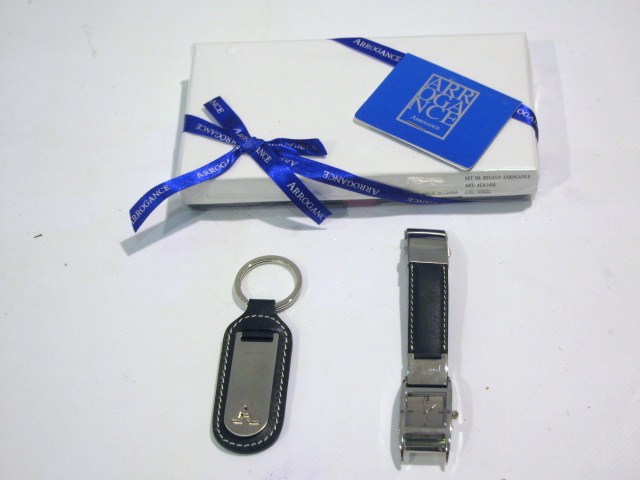 Art. ACA145 € 30,00
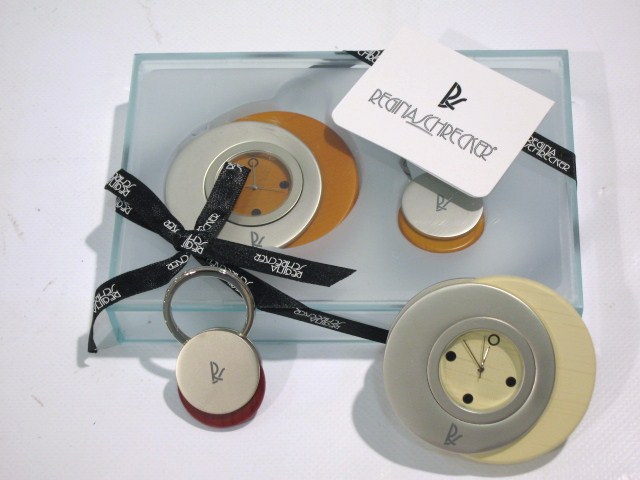 Art. ACR20 € 24,00
Col. Naturale, Mogano, Cuoio
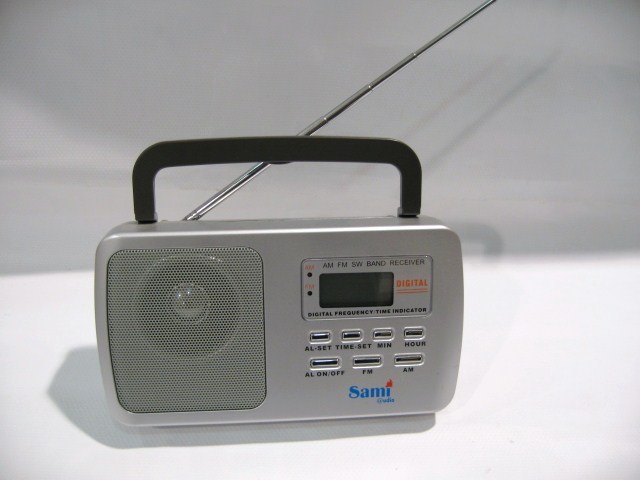 Art. 3809 € 20,00
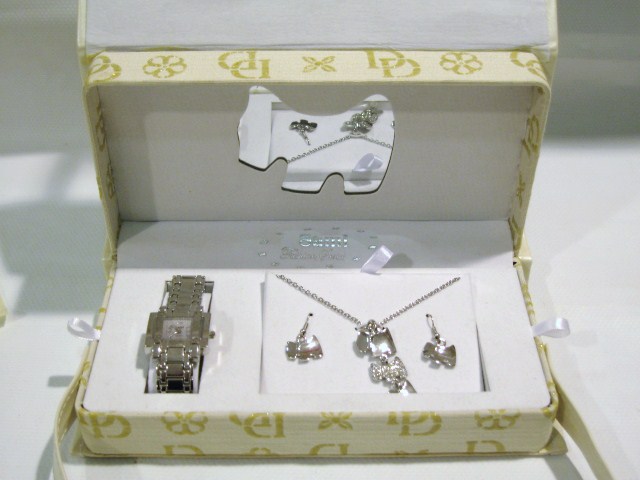 Art. 83212 € 27,20
Orologio + Parure
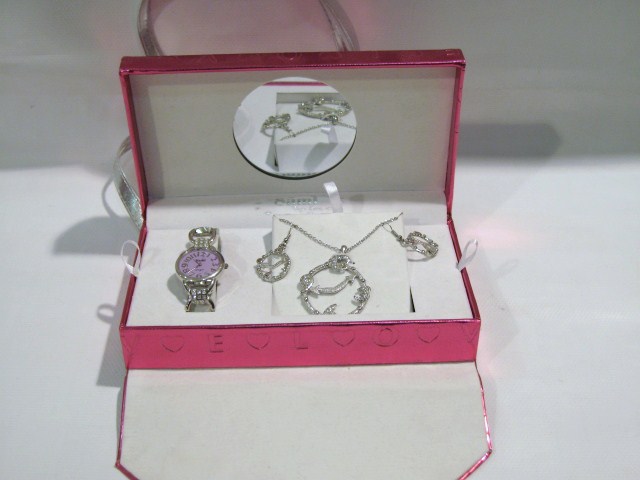 Art. 83214 € 28,90
Orologio + Parure
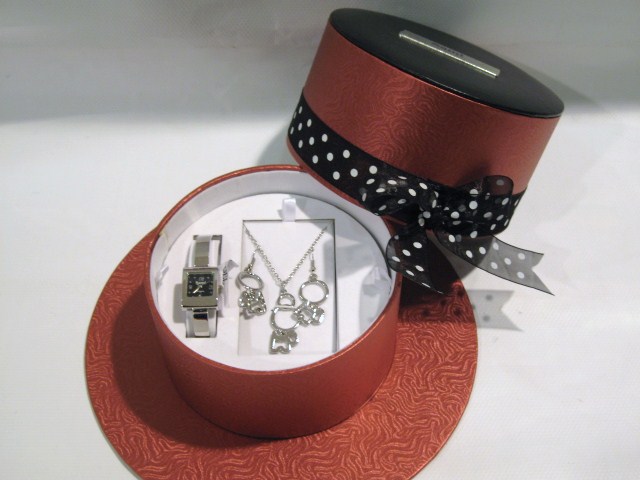 Art. 83215 € 28,00
Orologio + Parure
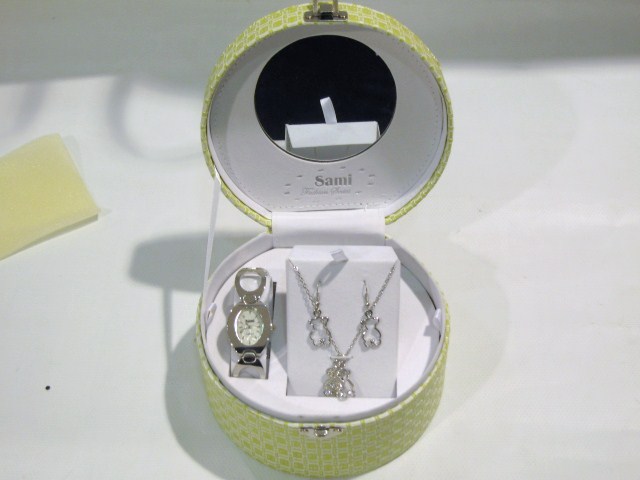 Art. 83217 € 28,00
Orologio + Parure
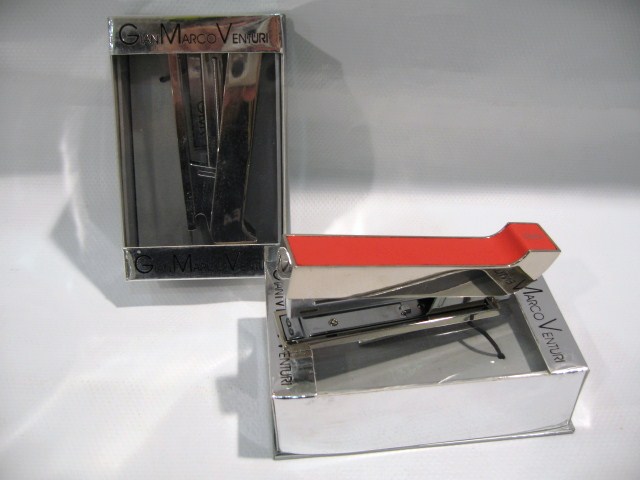 Art. 84823 € 13,50
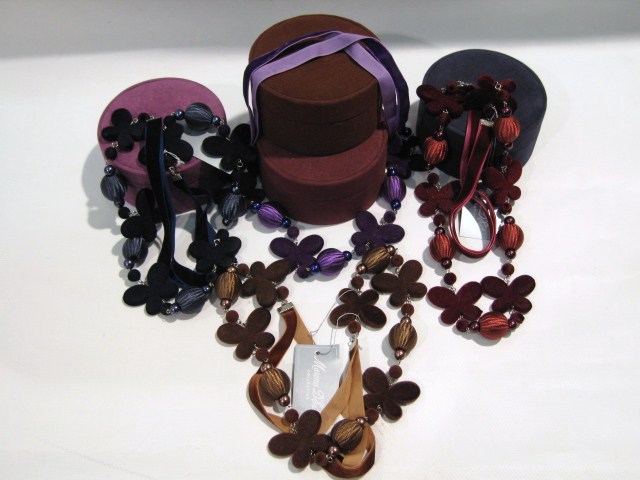 Art. 96302 € 29,00
Col. Marrone, Viola
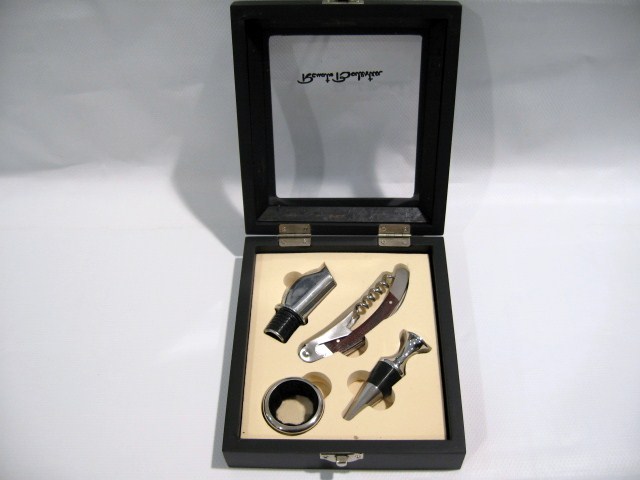 Art. 181 € 18,00
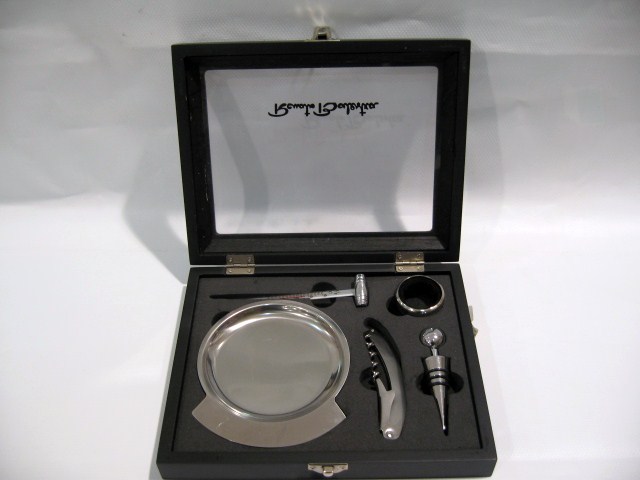 Art. 183 € 25,00
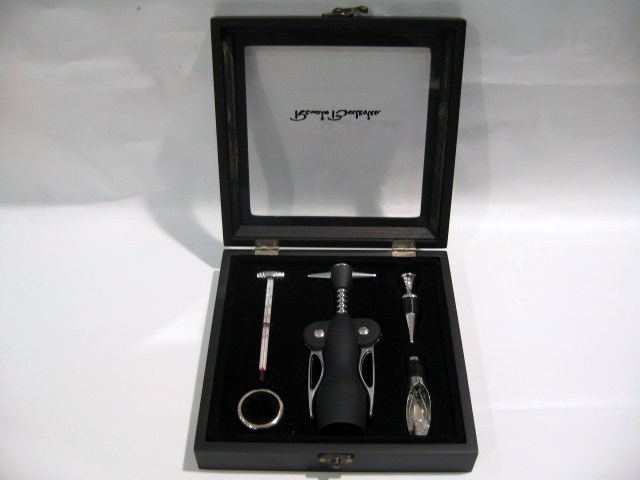 Art. 184 € 28,30
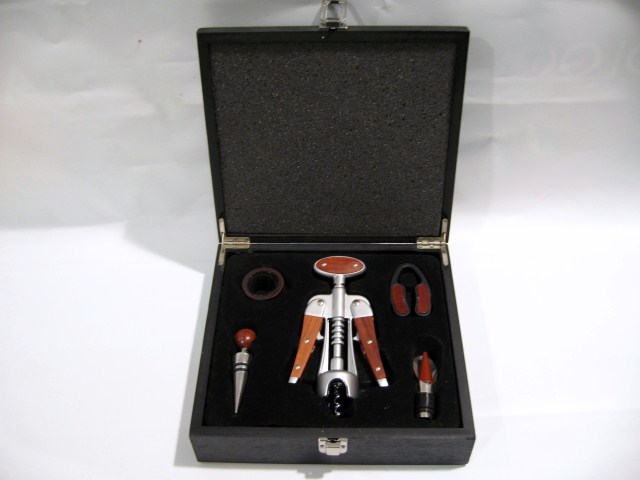 Art. 193 € 29,90
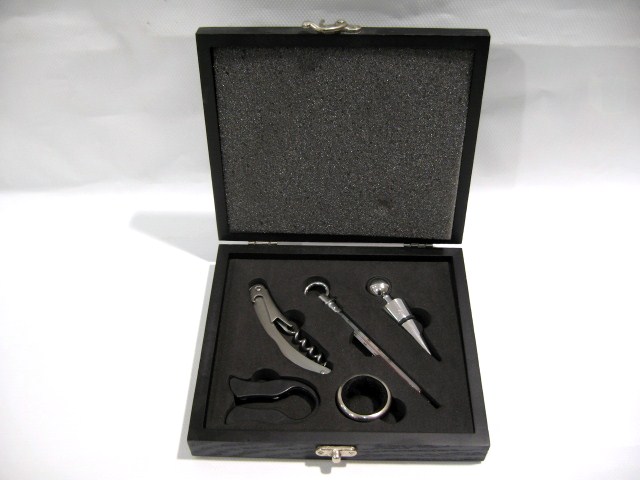 Art. 190 € 17,90
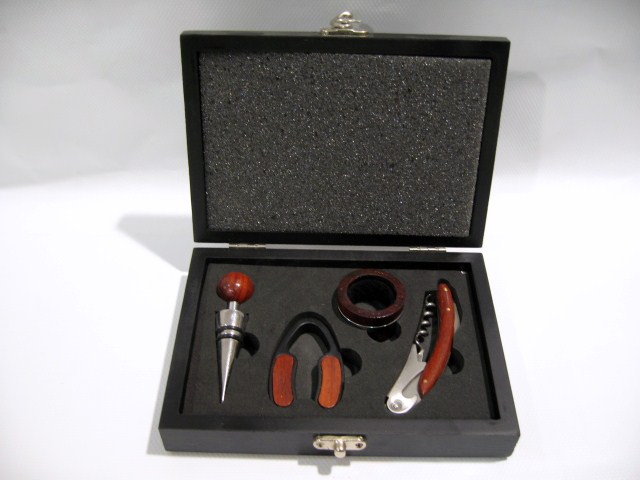 Art. 189 € 17,90
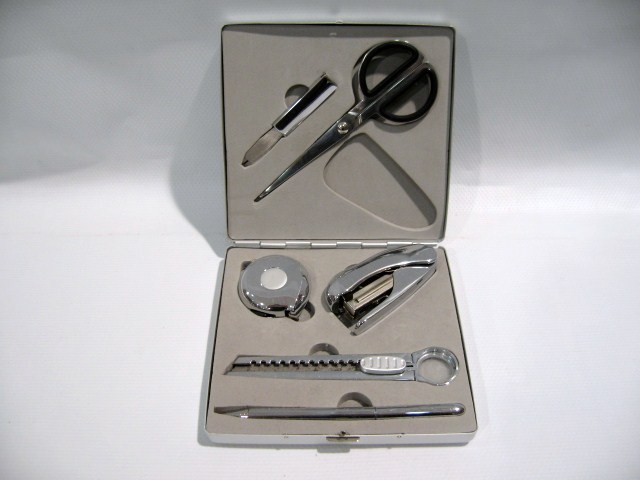 Art. GS 5172 € 33,00
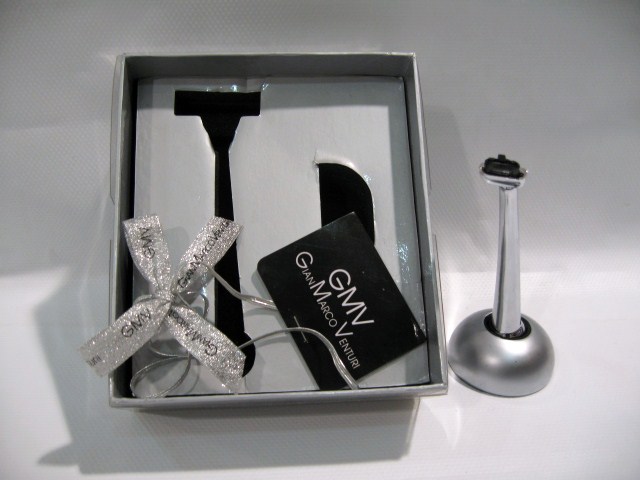 Art. GS 6084 € 16,00
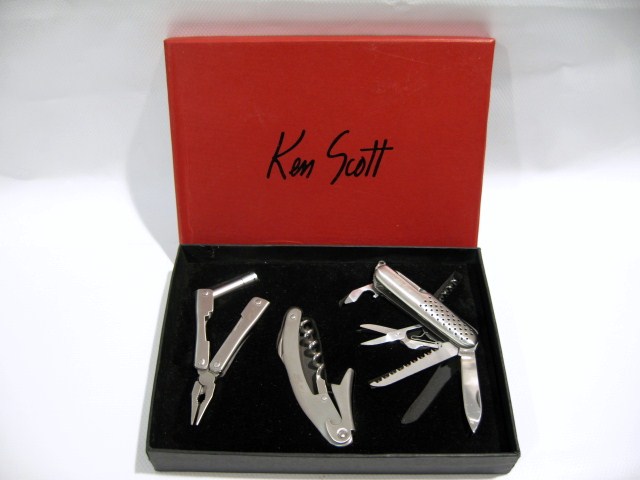 Art. 2342 € 23,00
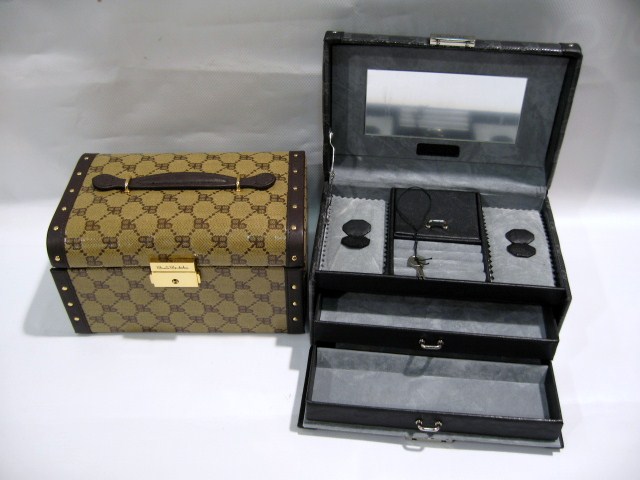 Art. PG 041 € 39,00
Col. Nero, Beige
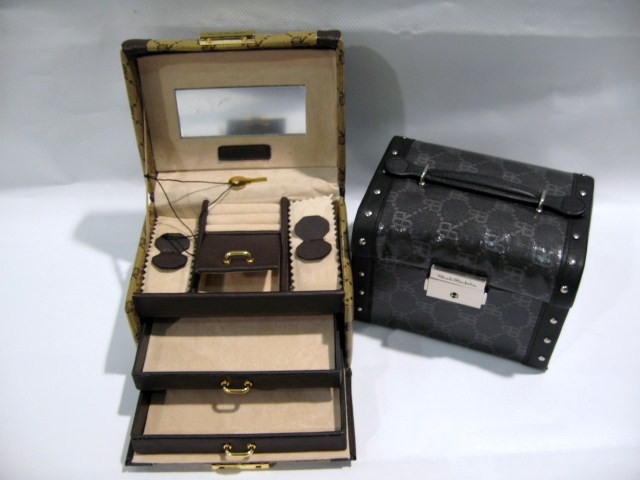 Art. PG 040 € 30,00
Col. Nero, Beige
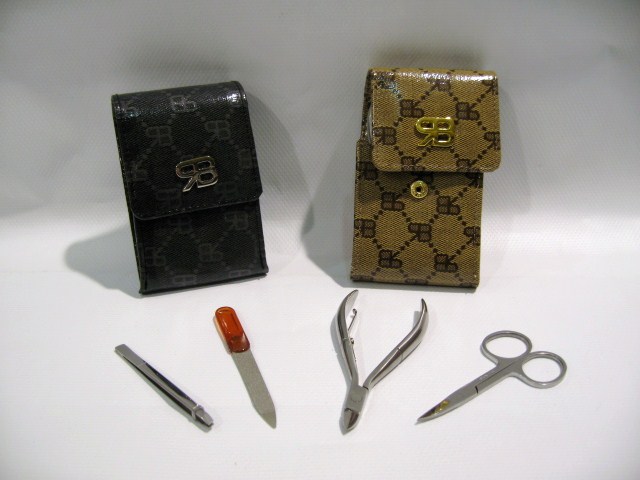 Art. 004 € 18,00
Col. Nero, Beige
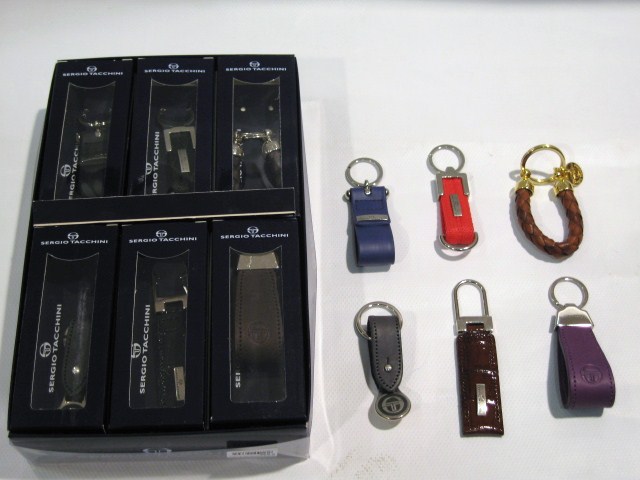 Art. PCH ST € 9,50 Cad. 
Conf 12 Pz.
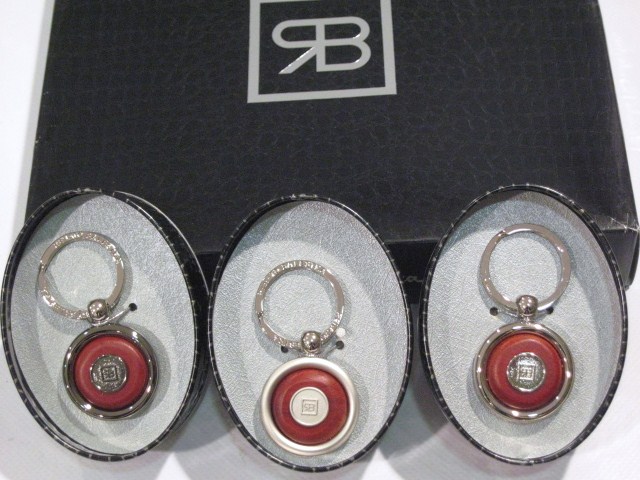 Art. 854 € 5,80
Conf. 6 Pz.
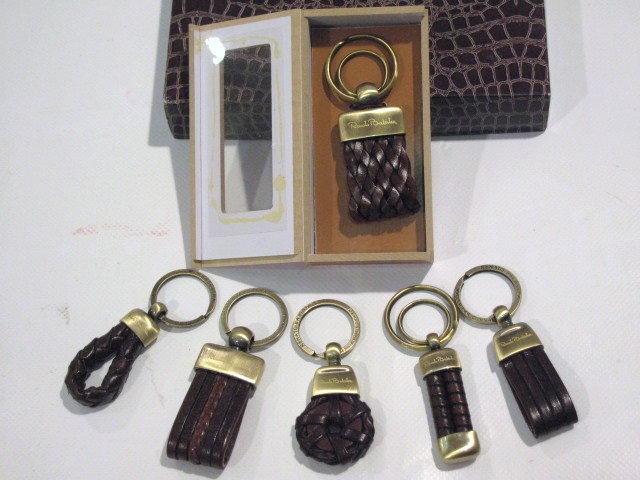 Art. 179 € 9,00
Conf. 6 Pz.
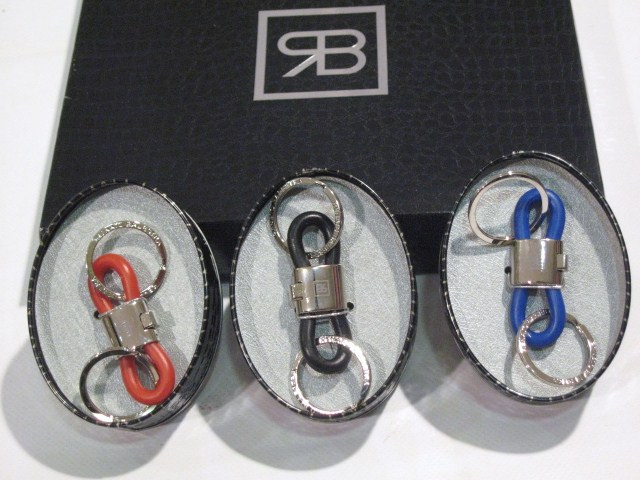 Art. 859 € 6,00
Conf. 6 Pz.
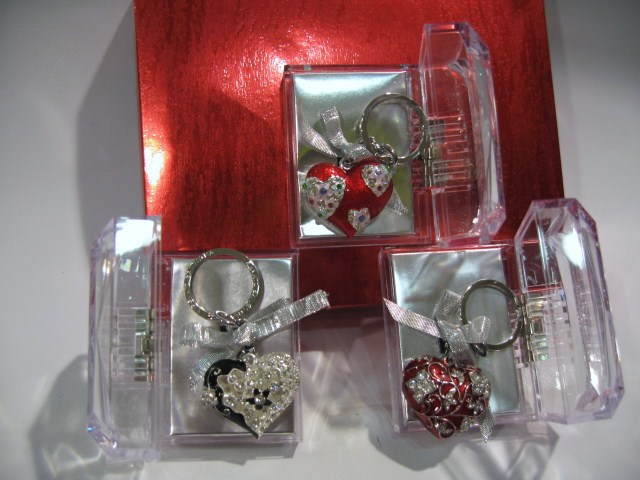 Art. 871 € 10,00
Conf. 6 Pz.
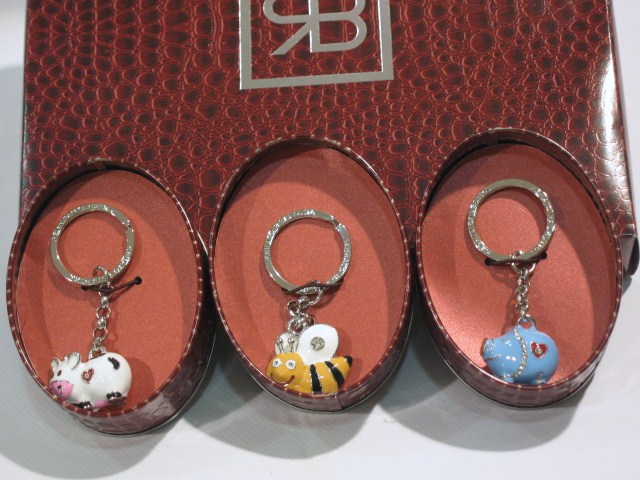 Art. 869 € 10,00
Conf. 6 Pz.
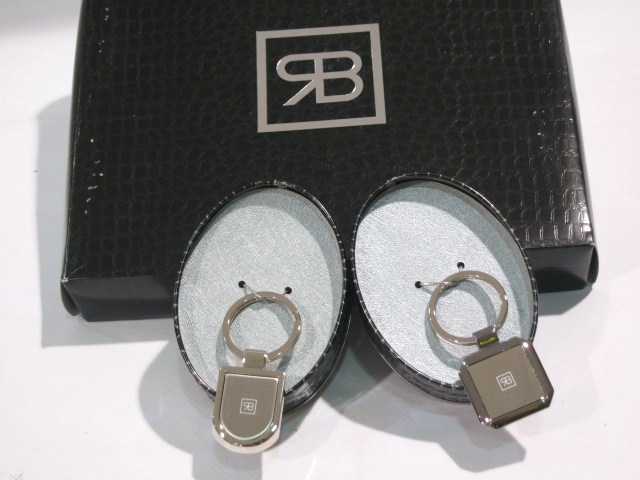 Art. 860 € 6,00
Conf. 6 Pz.
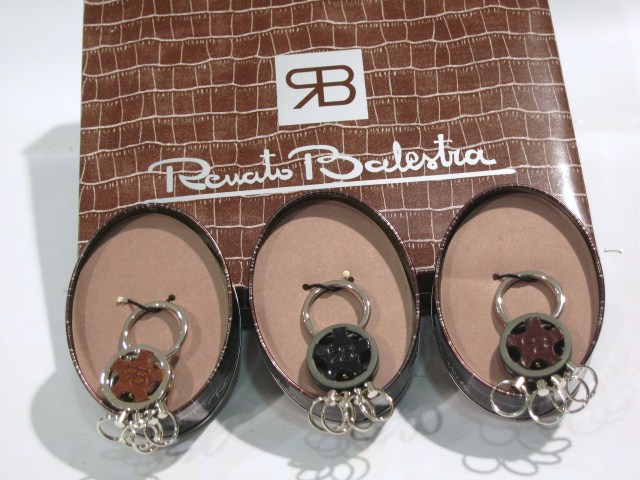 Art. 861 € 6,00
Conf. 6 Pz.
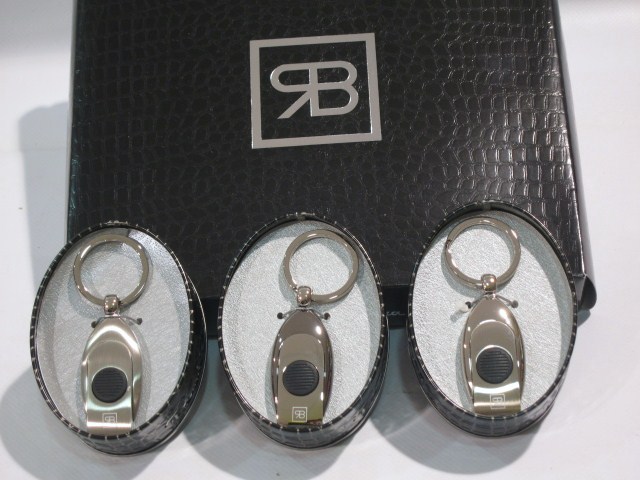 Art. 866 € 8,60
Conf. 6 Pz.
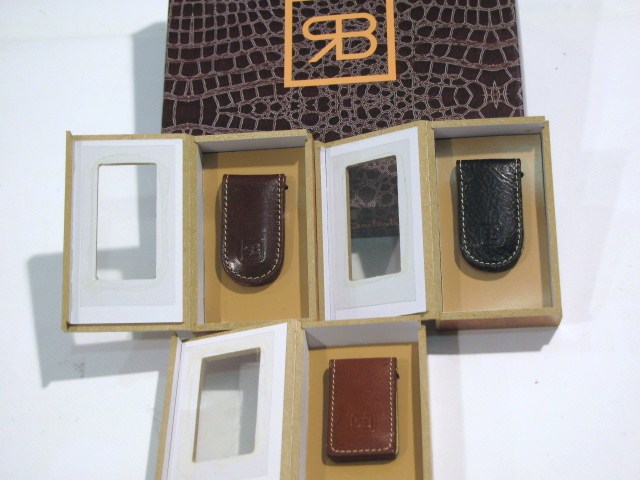 Art. 887 € 8,60
Conf. 6 Pz.
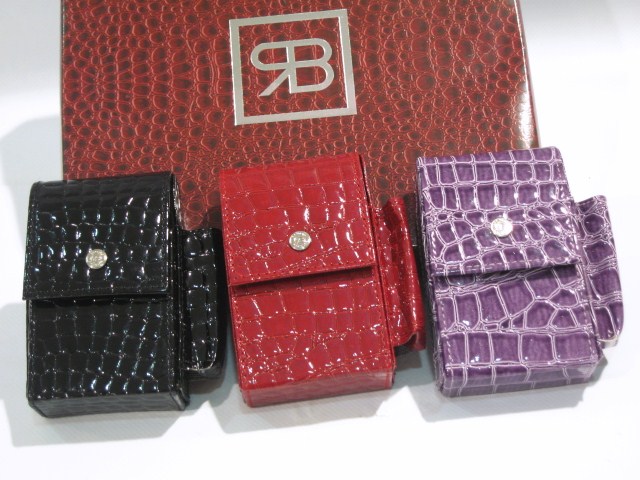 Art. 130 € 9,00
Conf. 6 Pz.
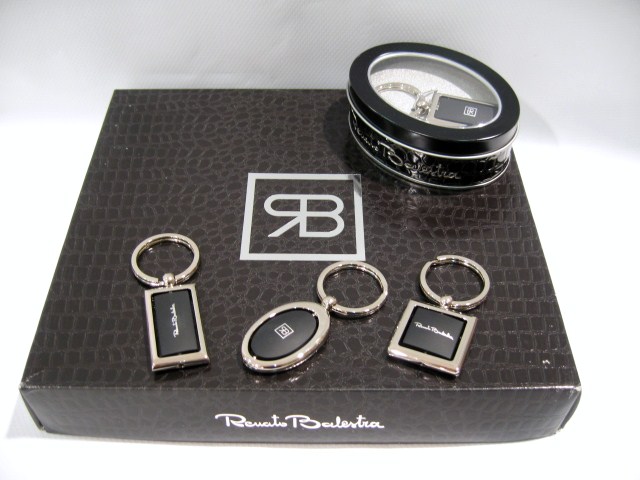 Art. 811 € 6,80
Conf. 6 Pz.
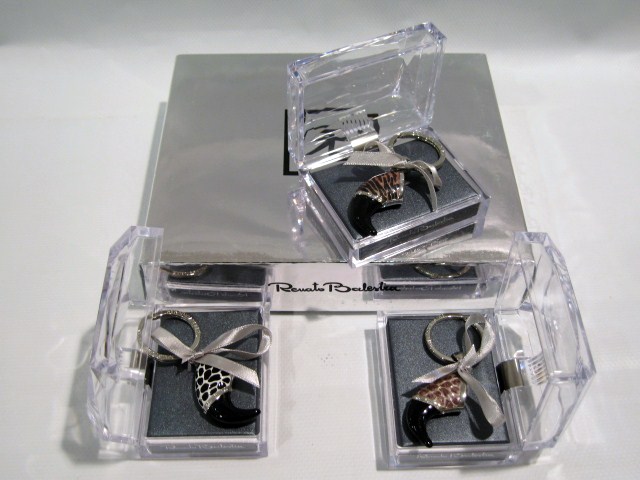 Art. 665 € 9,80
Conf. 6 Pz.
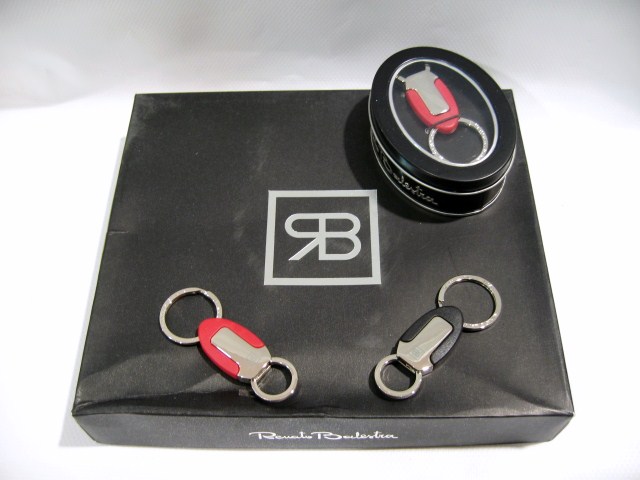 Art. 803 € 5,60
Conf. 6 Pz.
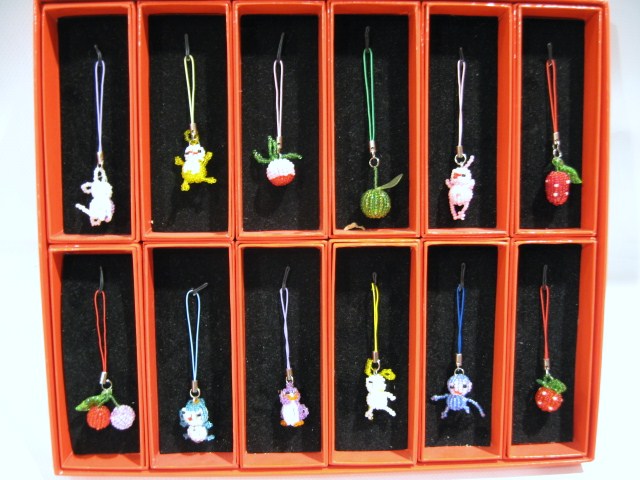 Art. 3007 € 2,30 Cad.
Conf. 12 Pz.
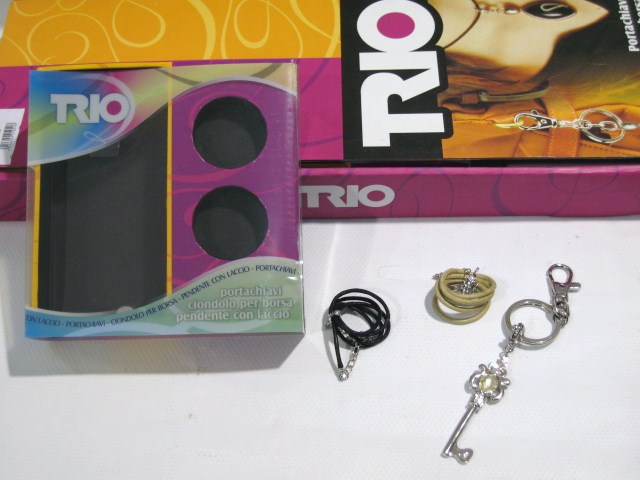 Art. 88/100 € 13,30
Conf. 3 Pz.
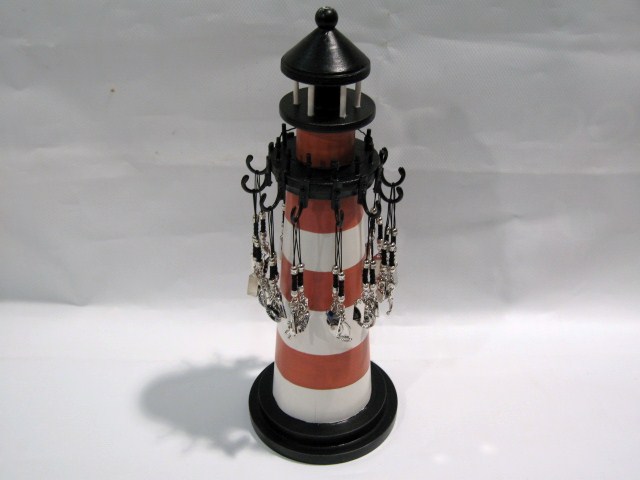 Art. 1024 € 3,40
Conf. 24 Pz. € 81,60
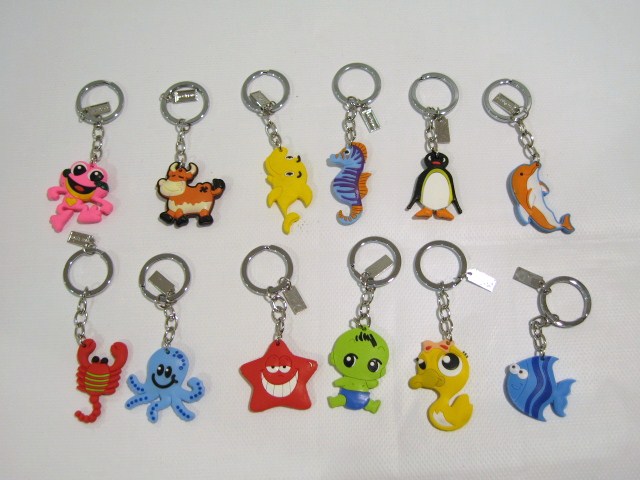 Art. 1022 € 2,80
Conf. 36 Pz. € 100,80
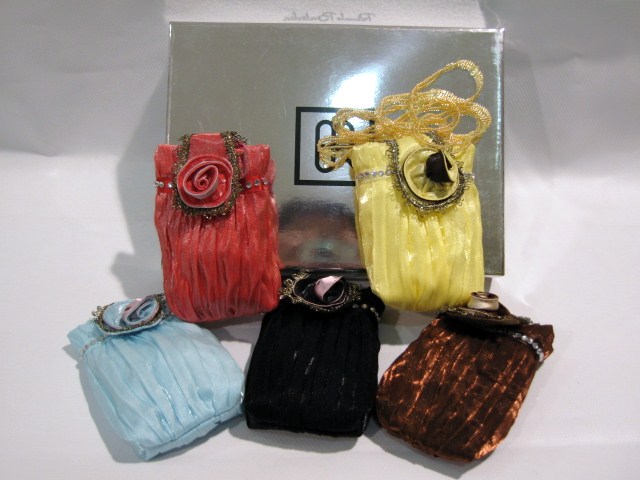 Art. 090 € 7,70
Conf. 6 Pz.
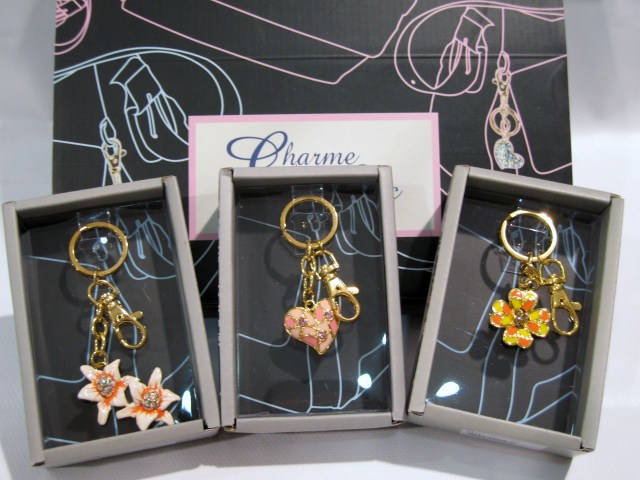 Art. 880/1500 € 9,70
Conf. 6 Pz.
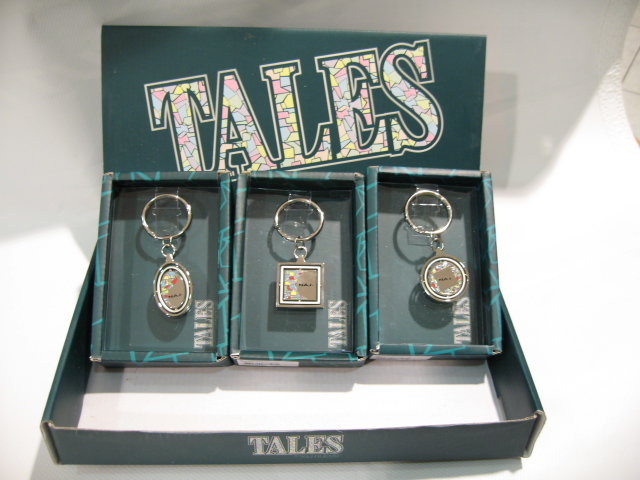 Art. 860/TAL € 9,00
Conf. 6 Pz.
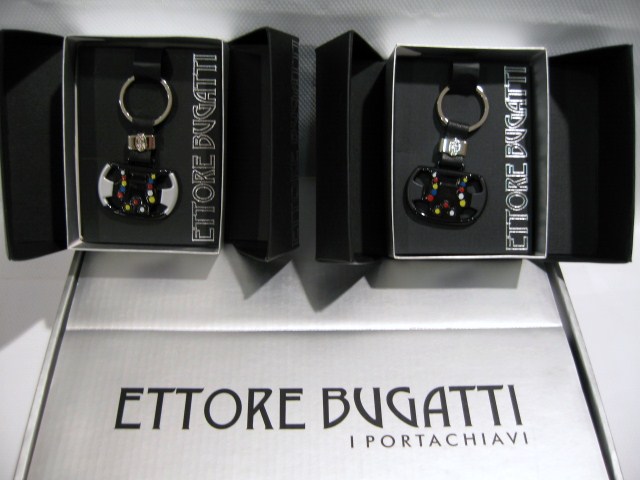 Art. 88/300 EB € 15,50
Conf. 6 Pz.
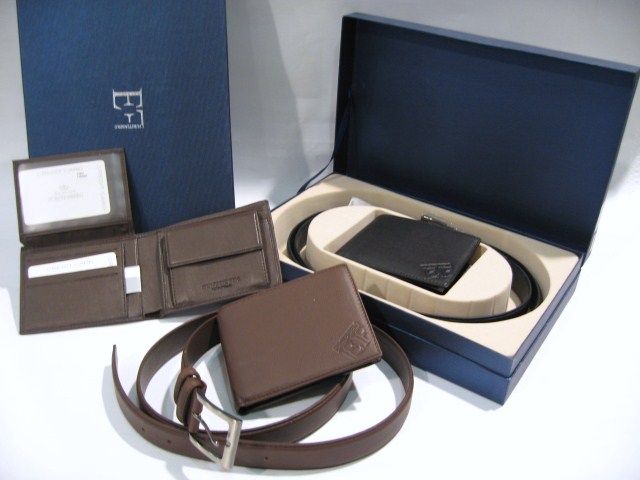 Art. 921 € 46,20
Col. Nero, T.Moro, Brandy
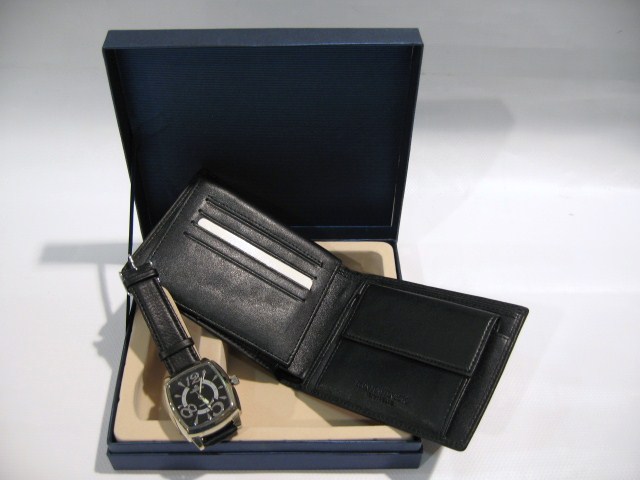 Art. 922 € 40,30
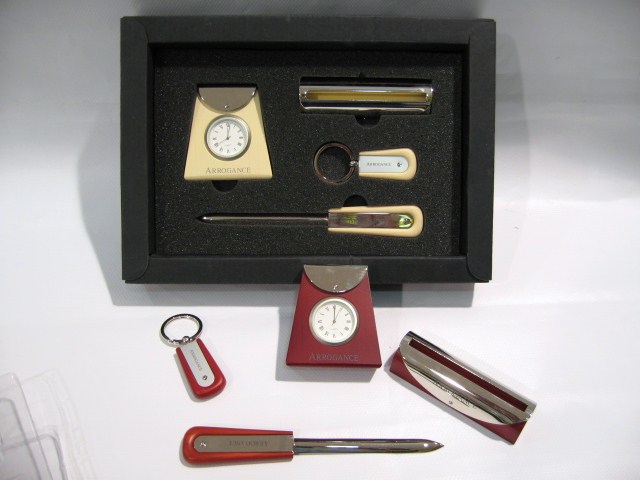 Art. ACA 44 € 45,00
Col. Mogano, Beige
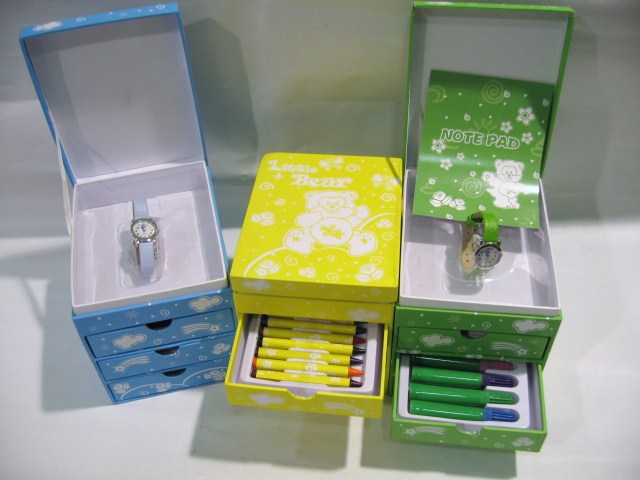 Art. 83203 € 21,00
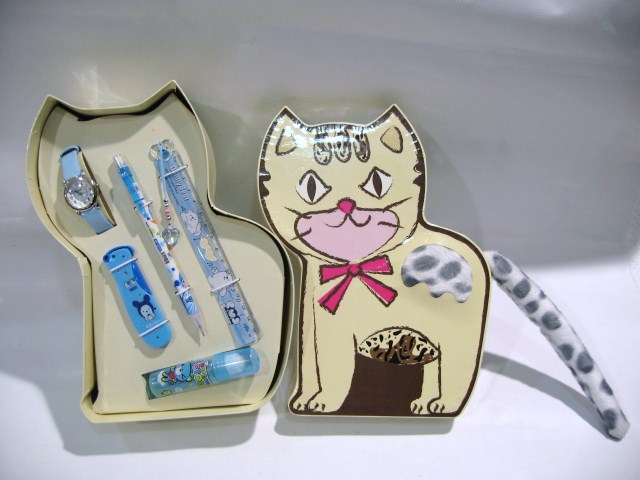 Art. 83167 € 18,50
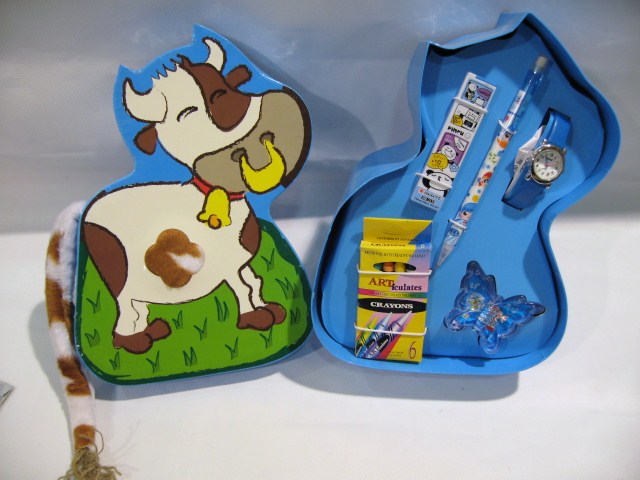 Art. 83169 € 18,50
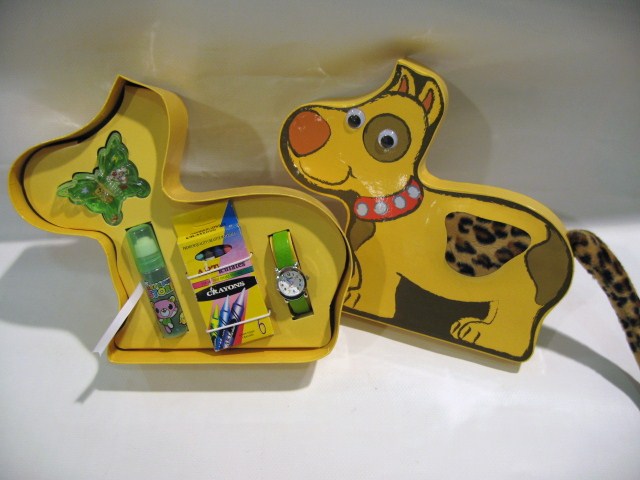 Art. 83168 € 18,50